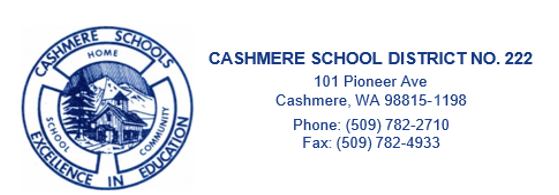 Child Find
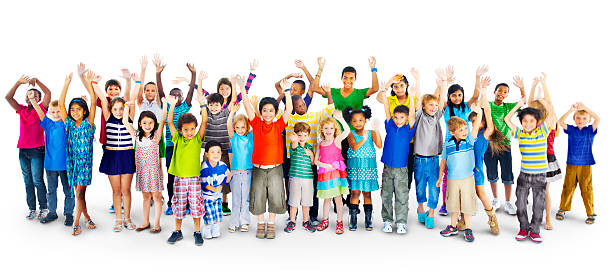 Child Find is the process of identifying and evaluating children with disabilities.  The Individuals with Disabilities Act (IDEA) requires all school districts to locate and evaluate individuals ages birth to 21 living within the school district boundaries who may have a delay or disability.  

Infants and Toddlers
The Cashmere School District contracts with the North Central Educational Service District (NCESD) Birth to 3 program for children ages birth to 2 years, 11 months who may have a disability.  The NCESD can be reached at www.ncesd.org.  

Children Aged Three to Five
Developmental screenings are provided by Cashmere School District for children between the ages of 3 and 5 (not kindergarten eligible) to identify possible delays in speech and language, motor, cognitive, self-help, and social-emotional  skills.  

School Aged Children
Screenings are also available for children who are 5 and above who do not attend Cashmere Public Schools (attend homeschool or private school) but reside within the Cashmere School District boundaries.  

Concerned parents or family members, child care providers, health care providers, and teachers can contact Cashmere School District Student Support Services at 509-782-2710 to make a referral and request a screening appointment.